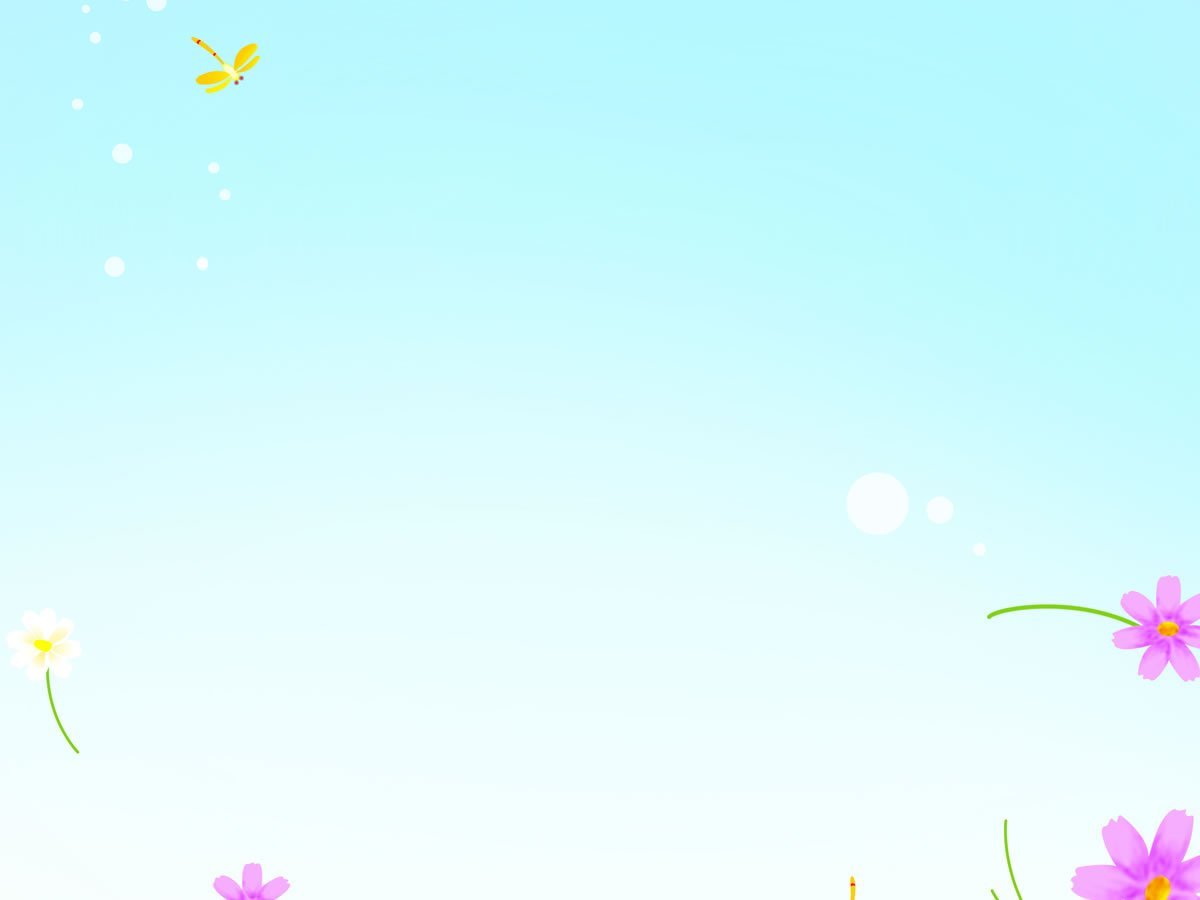 Задания для детей средней группы по математике
Цель: Развитие математических представлений через игровую деятельность. . Закреплять представление детей о геометрических фигурах (квадрат, прямоугольник, круг); учить детей отгадывать (загадывать) загадки о геометрических фигурах; продолжать упражнять в счете в пределах пяти, в умении называть следующее по порядку число; закреплять пространственные представления: лево – право; развивать мелкую моторику кистей и пальцев рук; воспитывать вежливость, доброжелательность, стремление помогать окружающим.
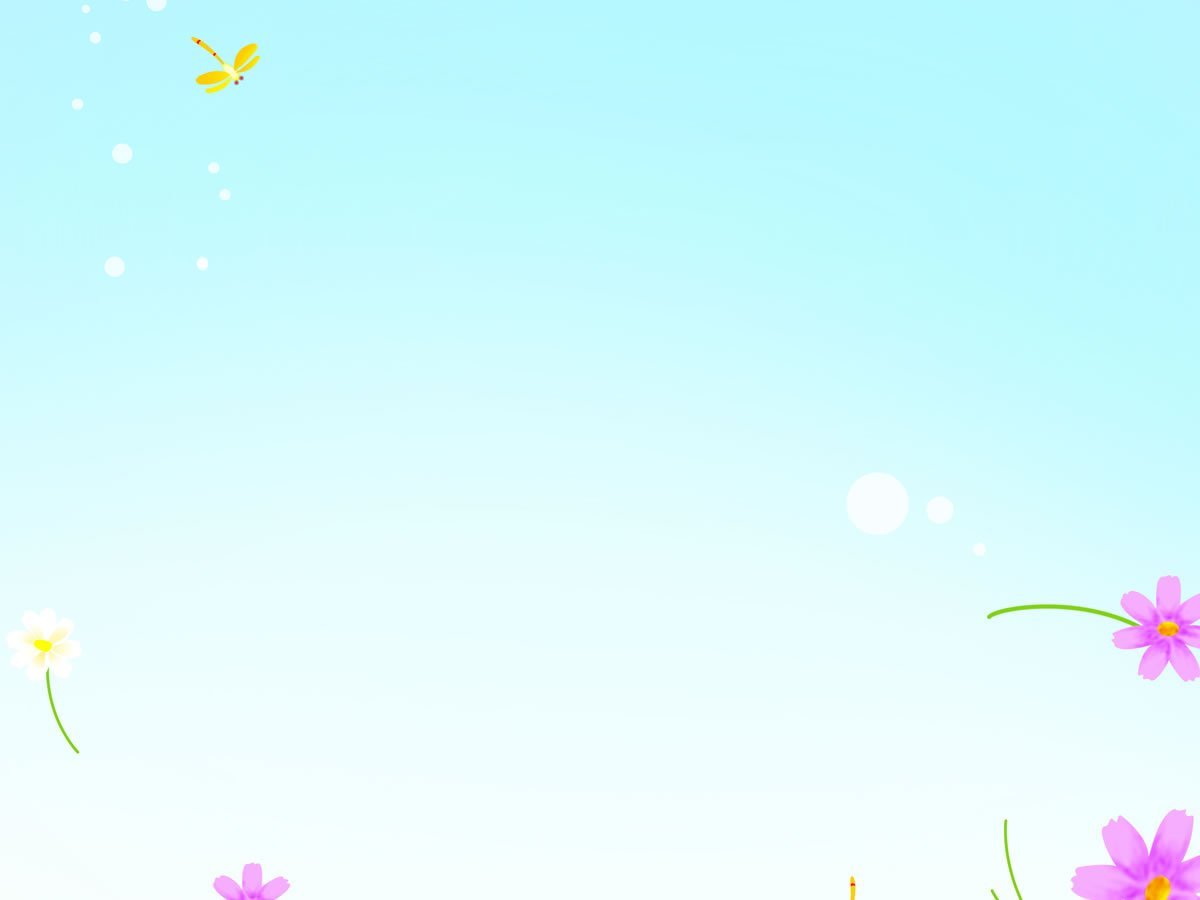 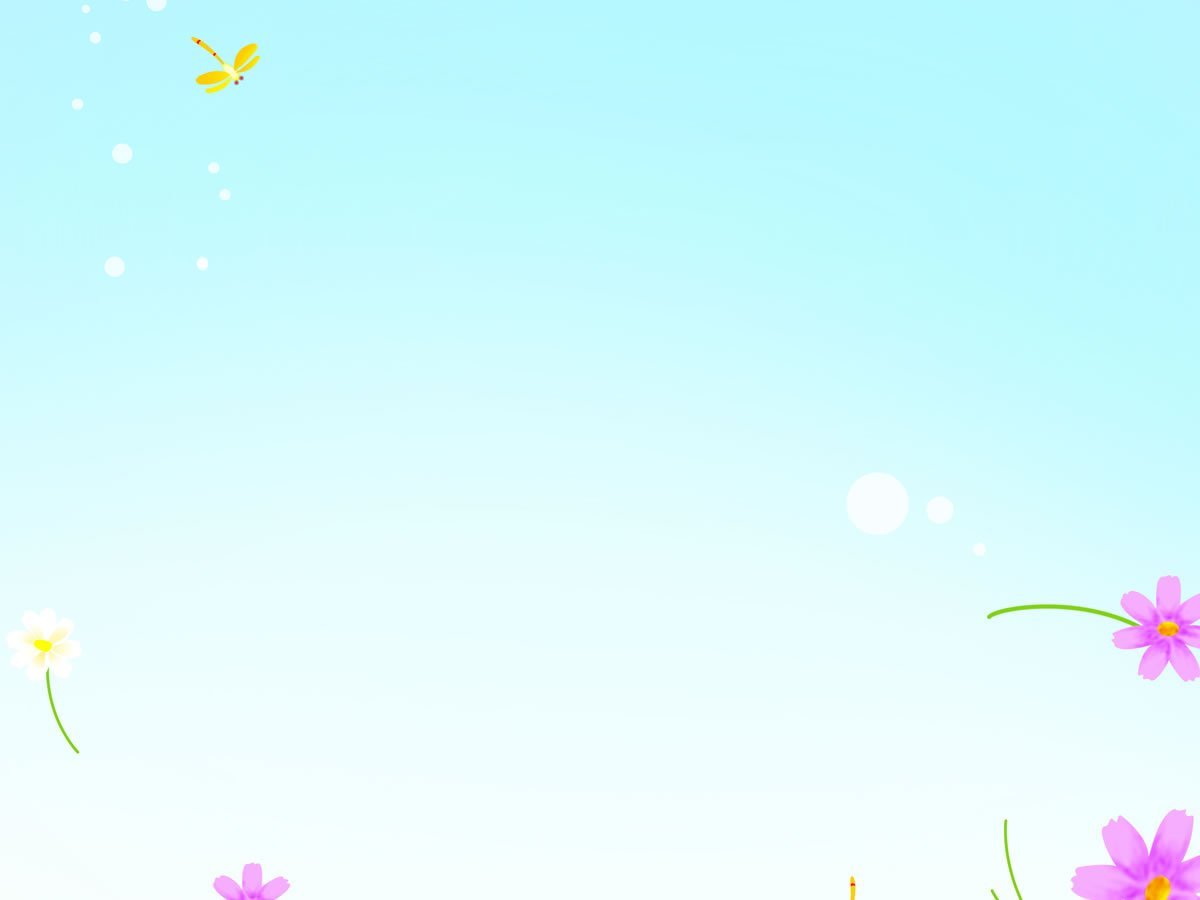 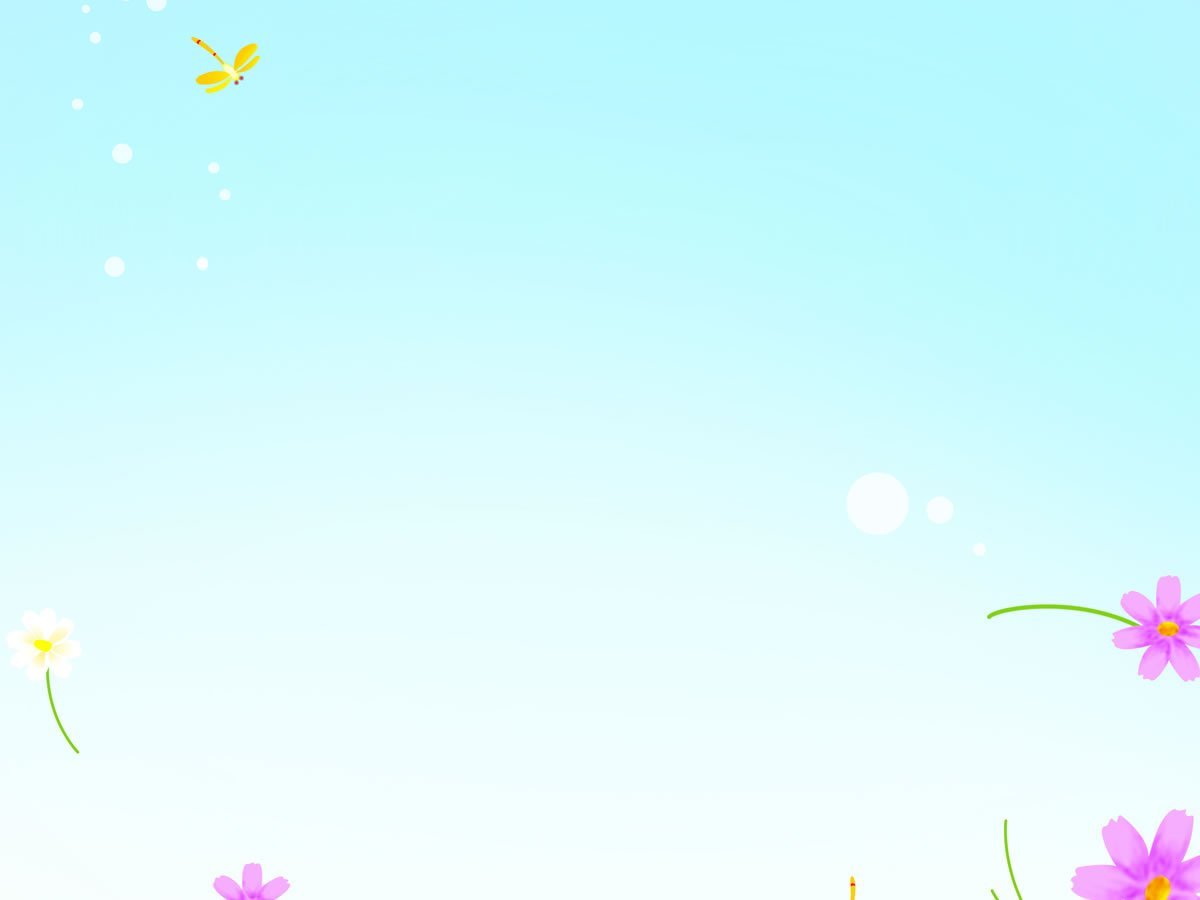 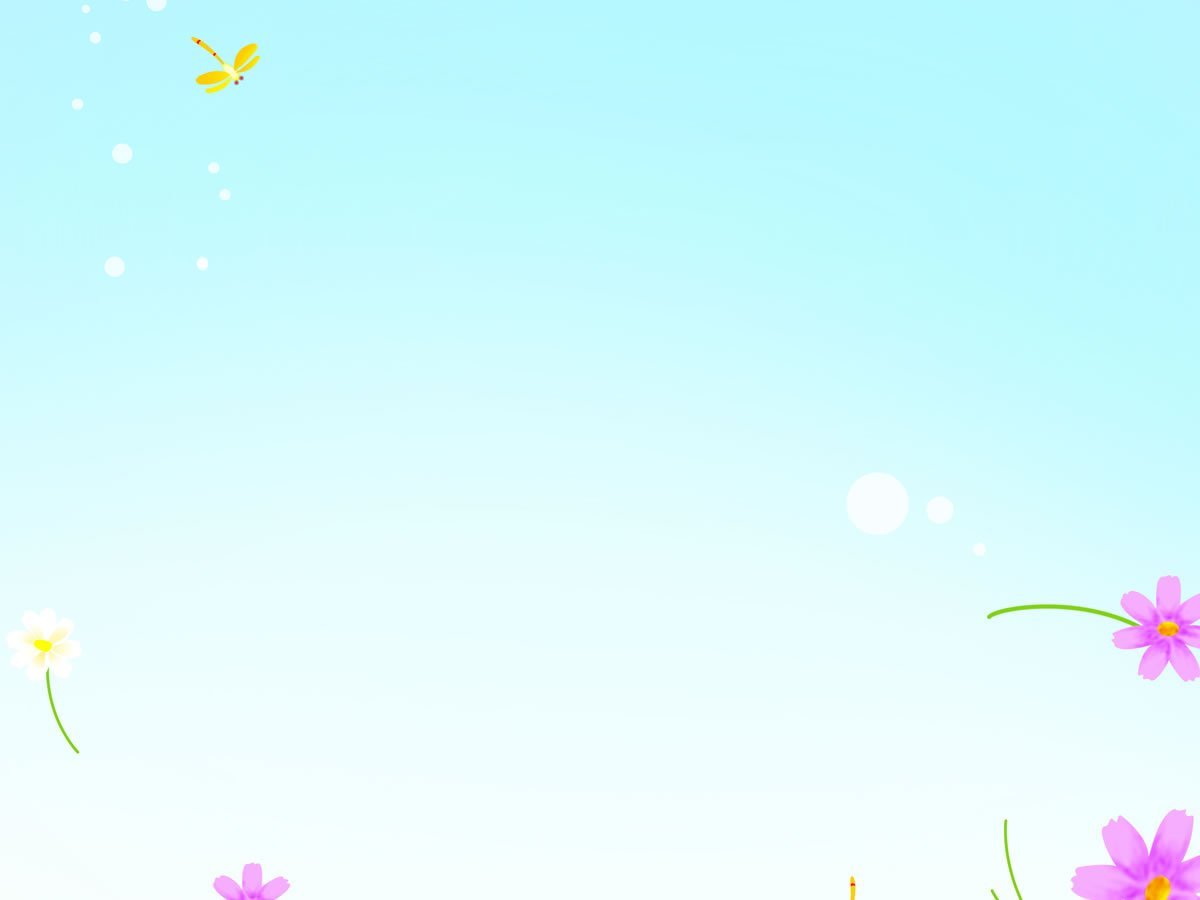 1
5
3
4
2
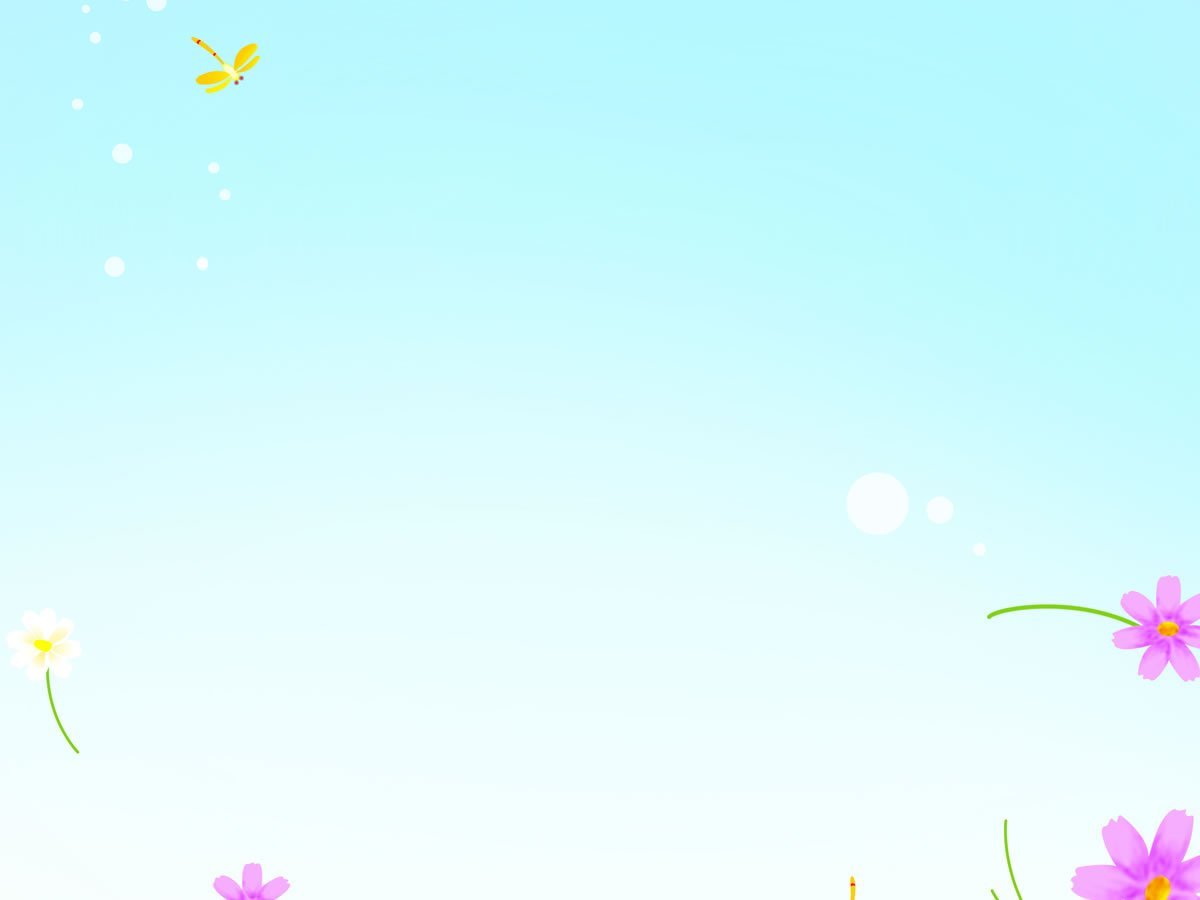 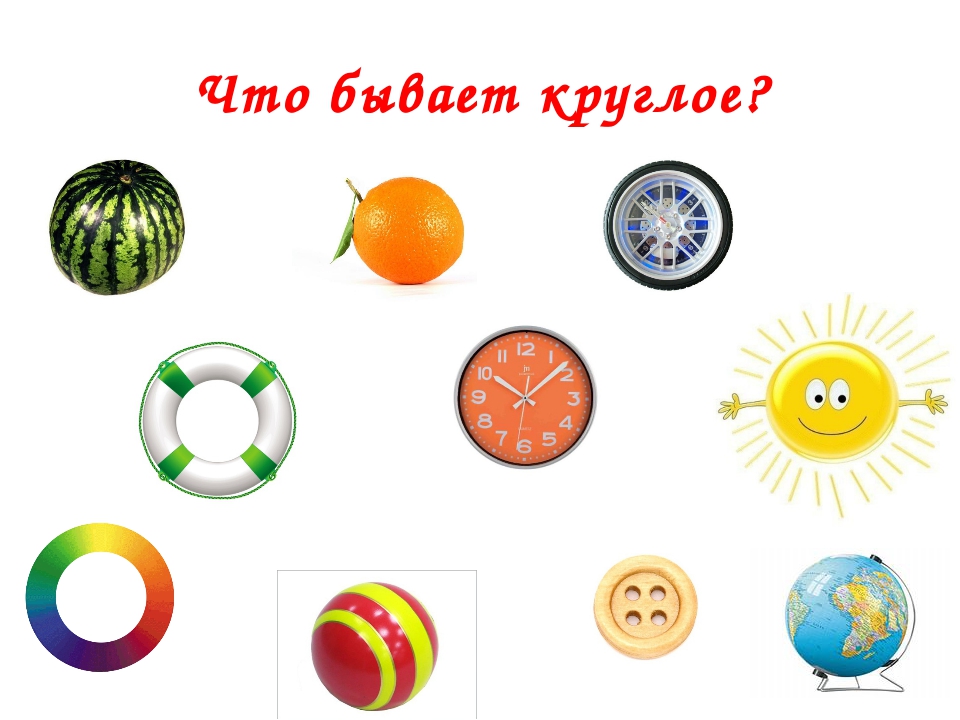 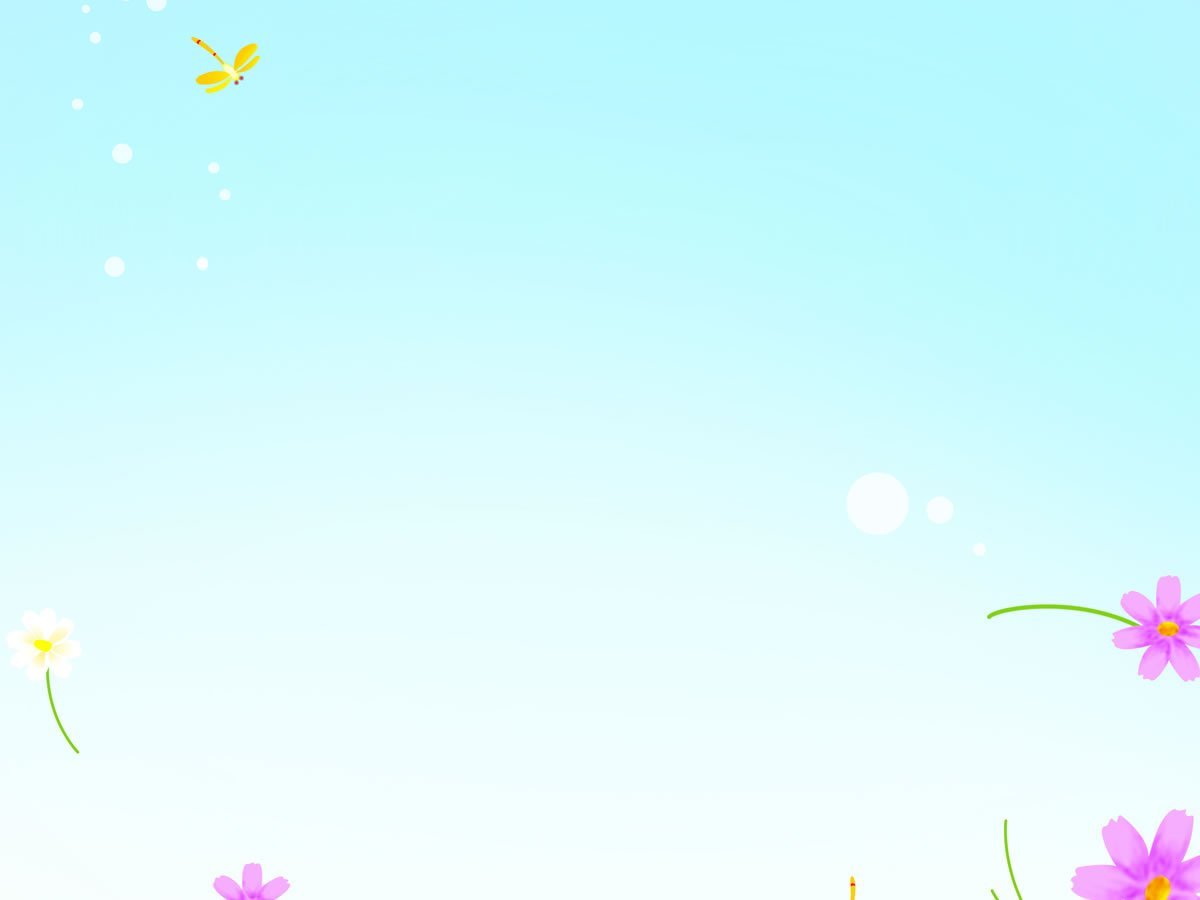 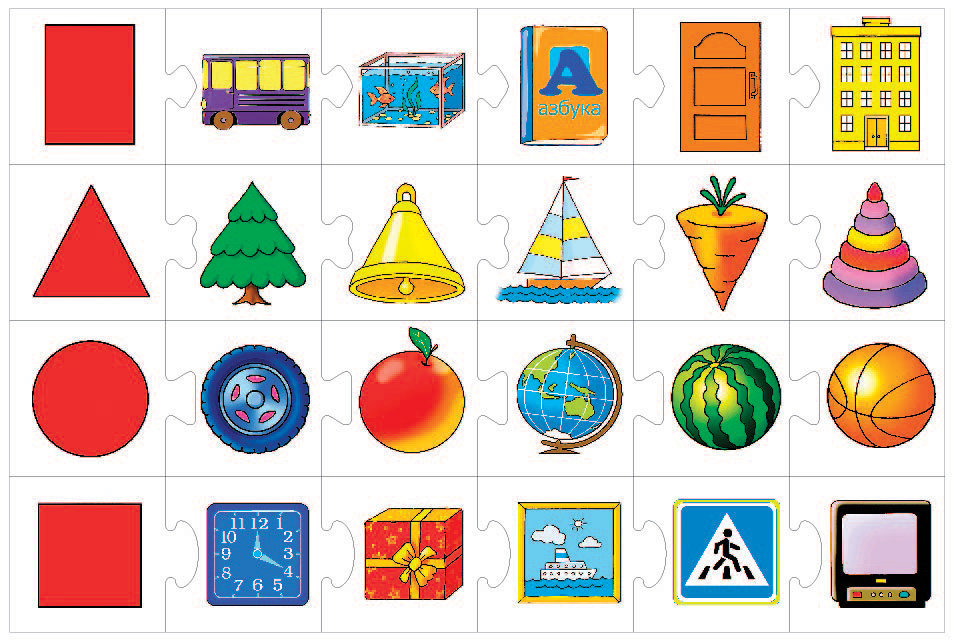